Intendencia de Montevideo
Departamento de Desarrollo sostenible e inteligente
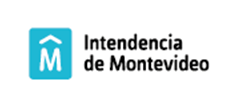 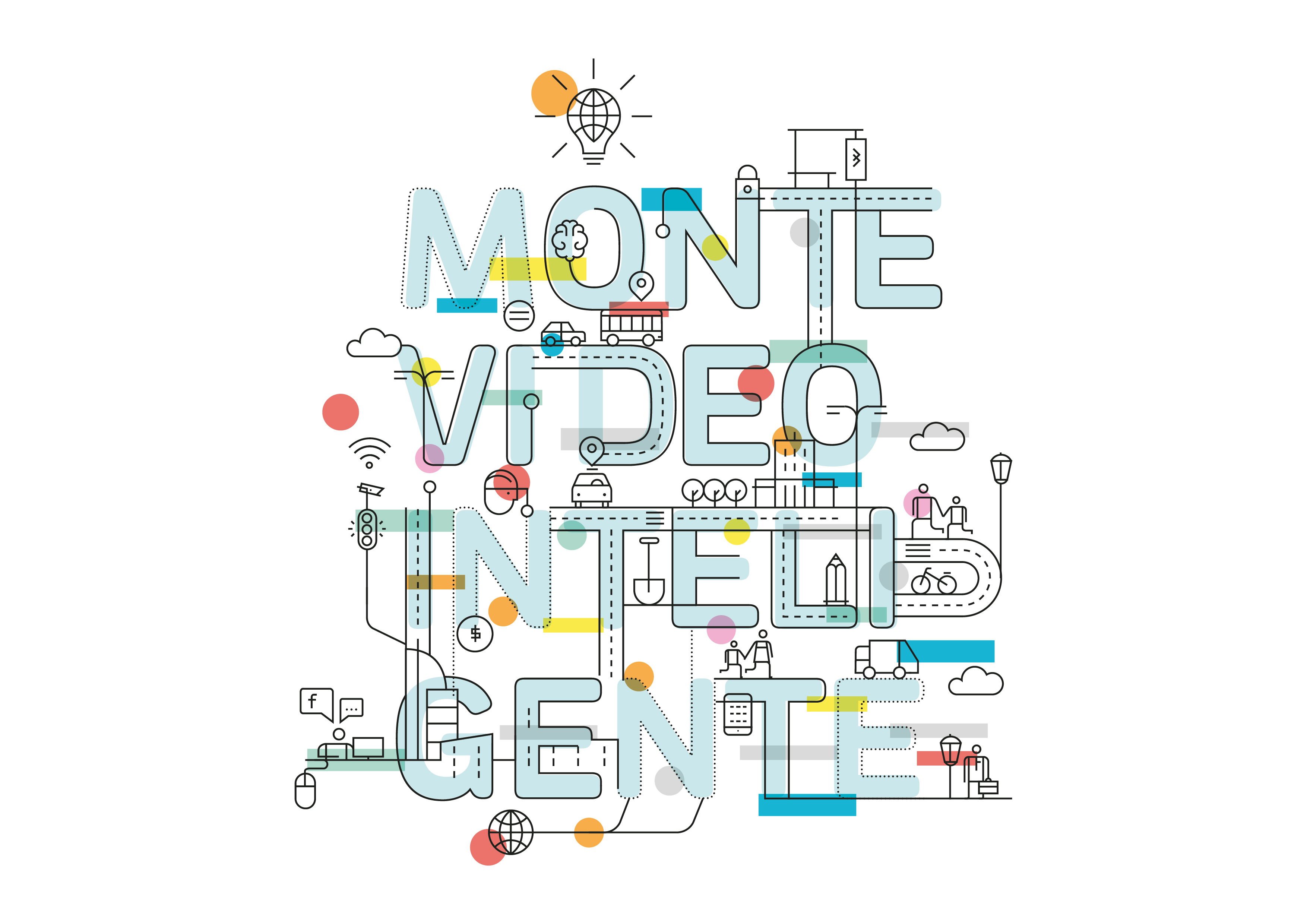 CIUDADES

 INTELIGENTES

PARA LA
 
INCLUSIÓN
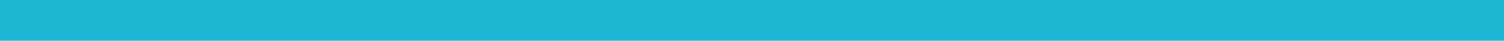 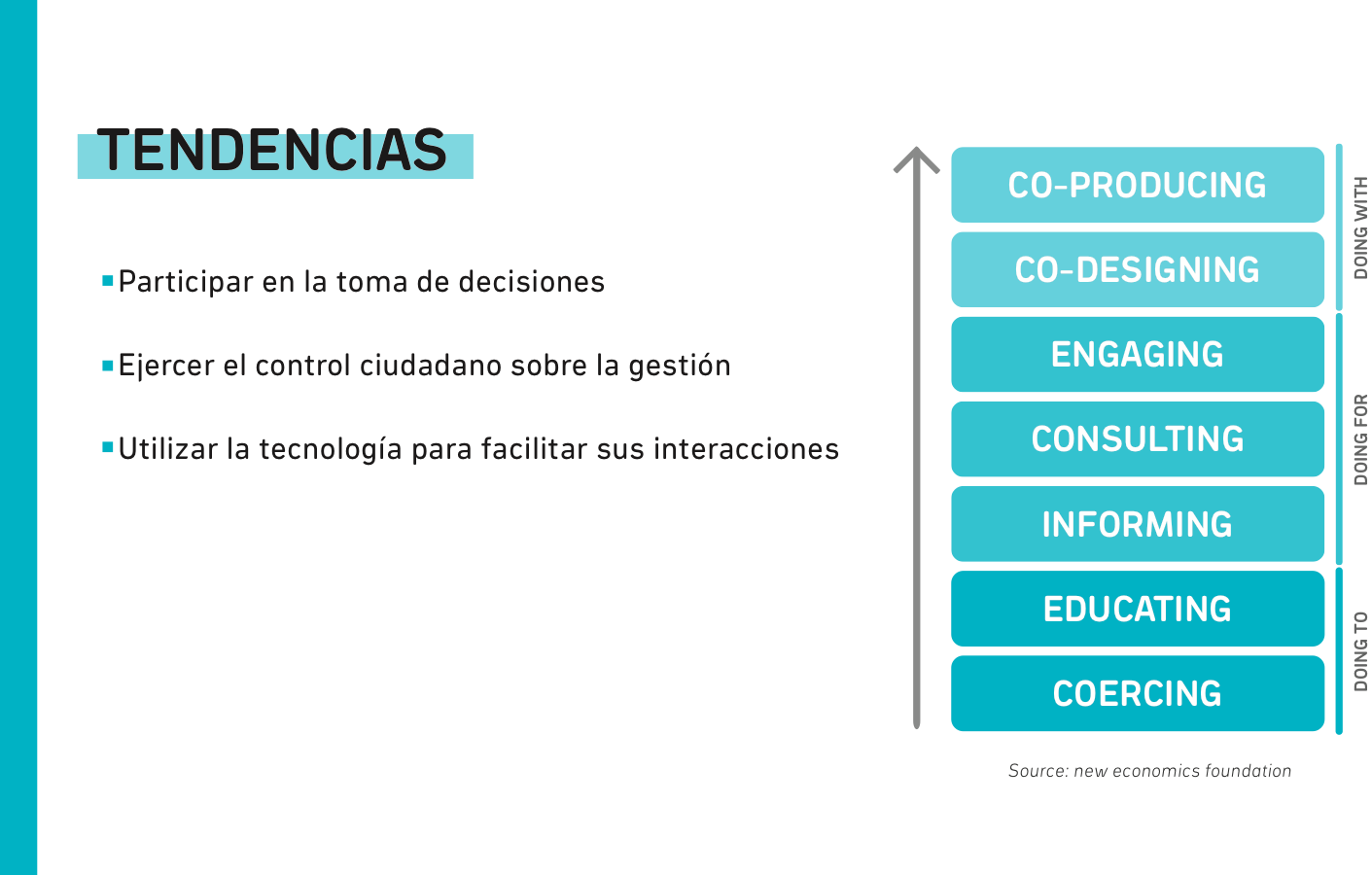 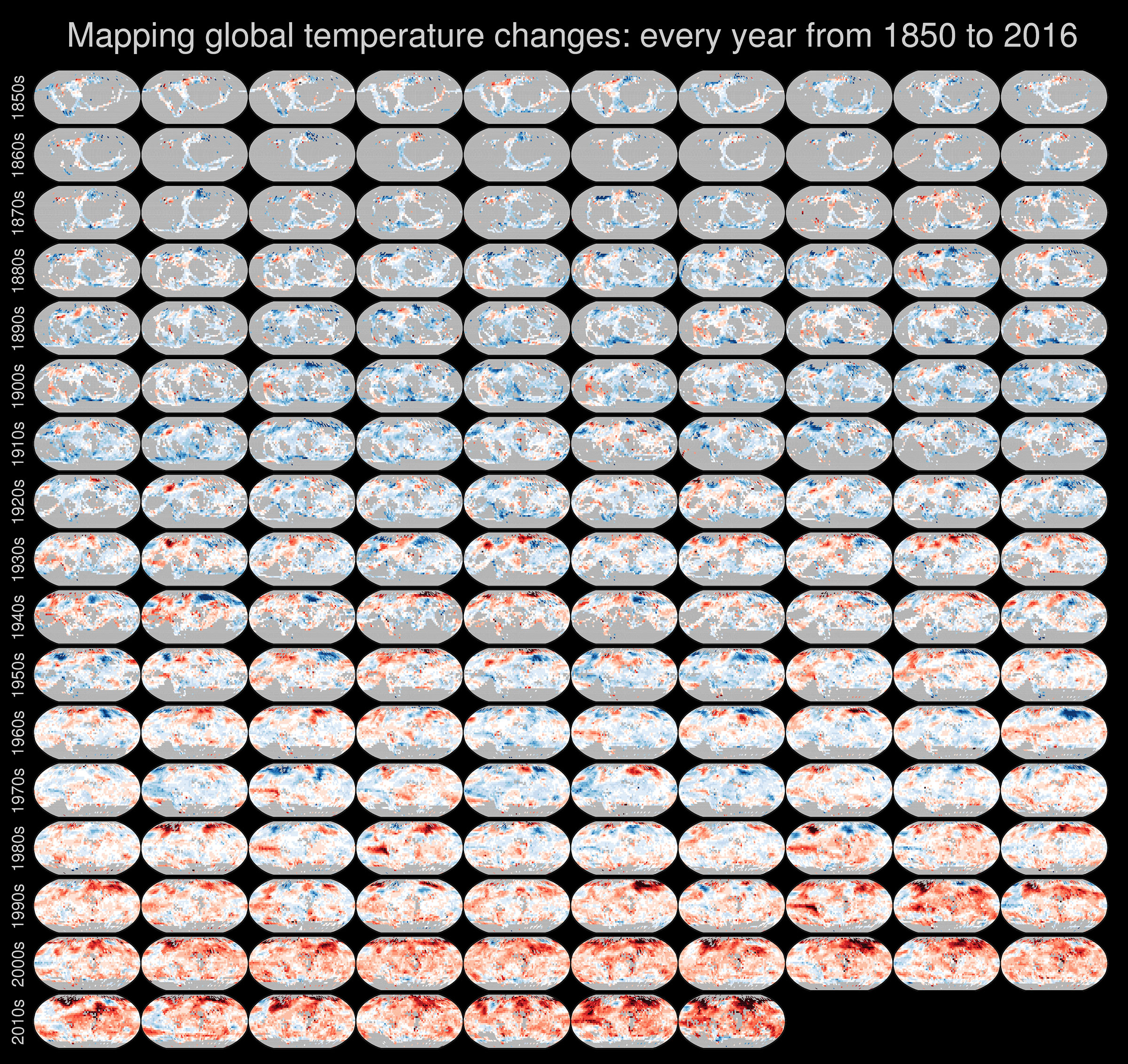 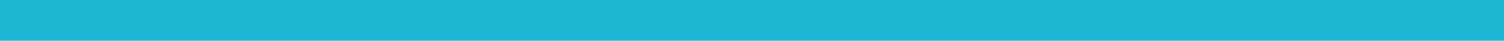 [Speaker Notes: Ed Hawkins, a climate scientist at the University of Reading]
Ciudades Sostenibles
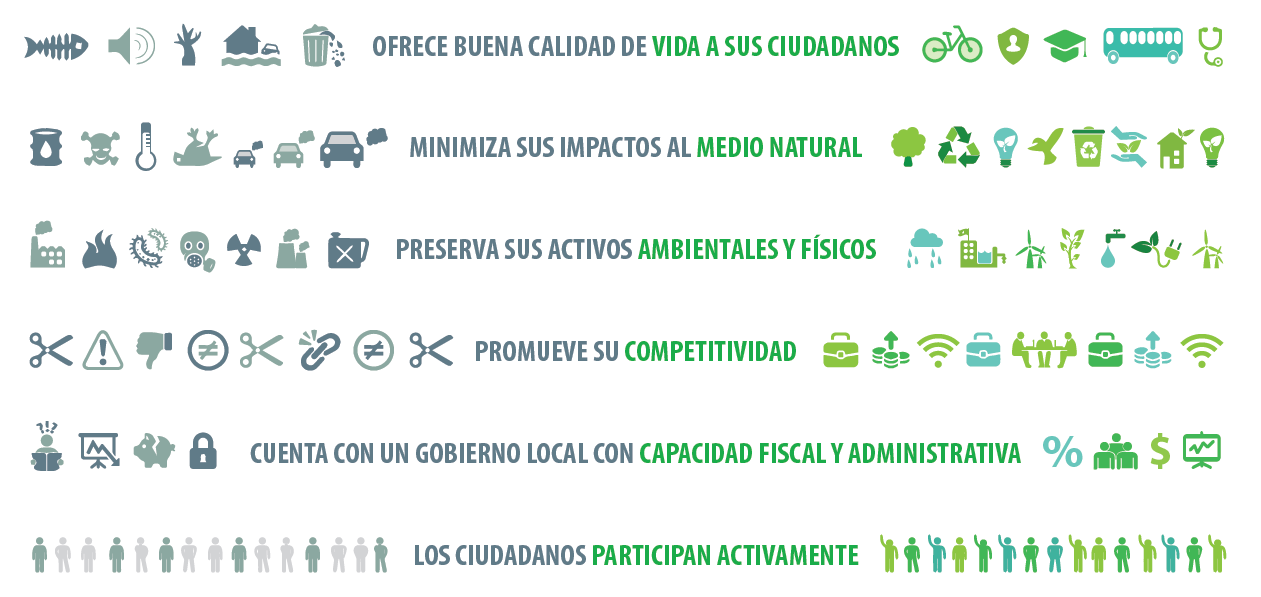 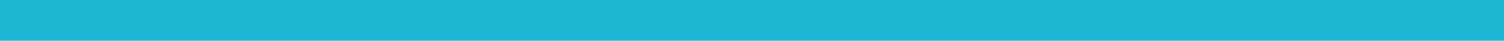 Fuente: BID
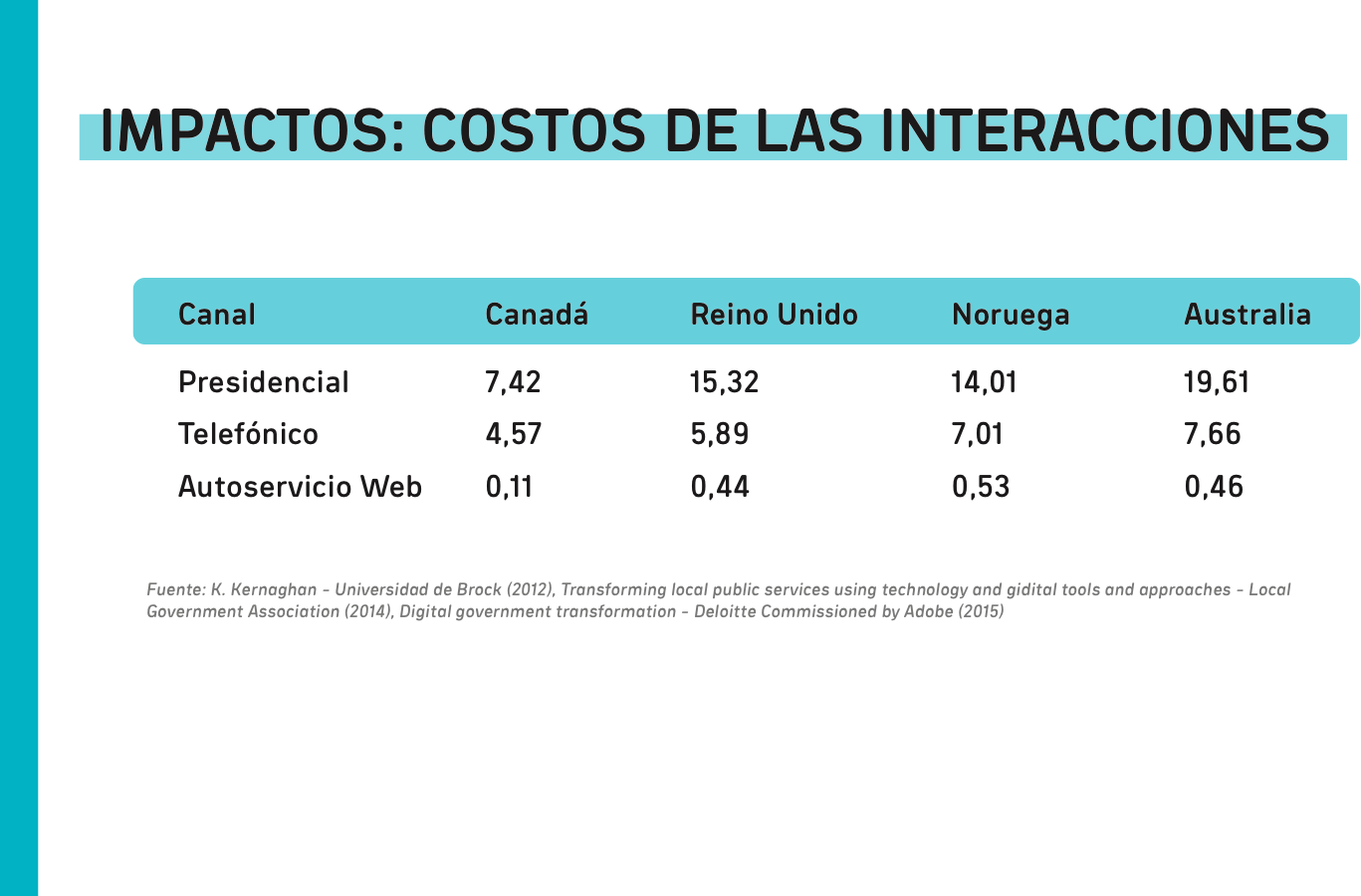 Presencial
Telefónico
Web
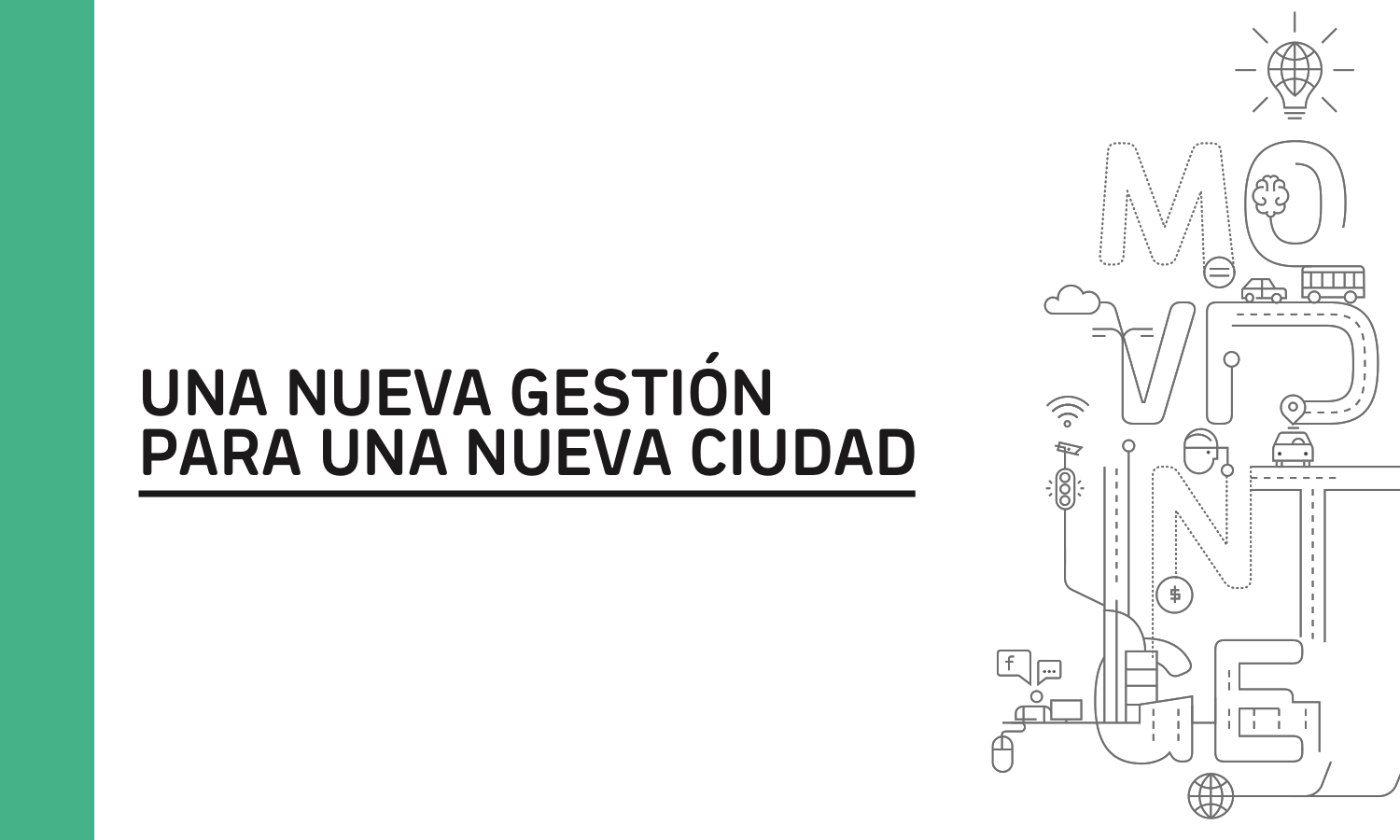 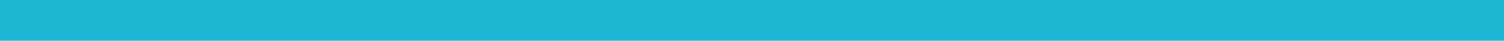 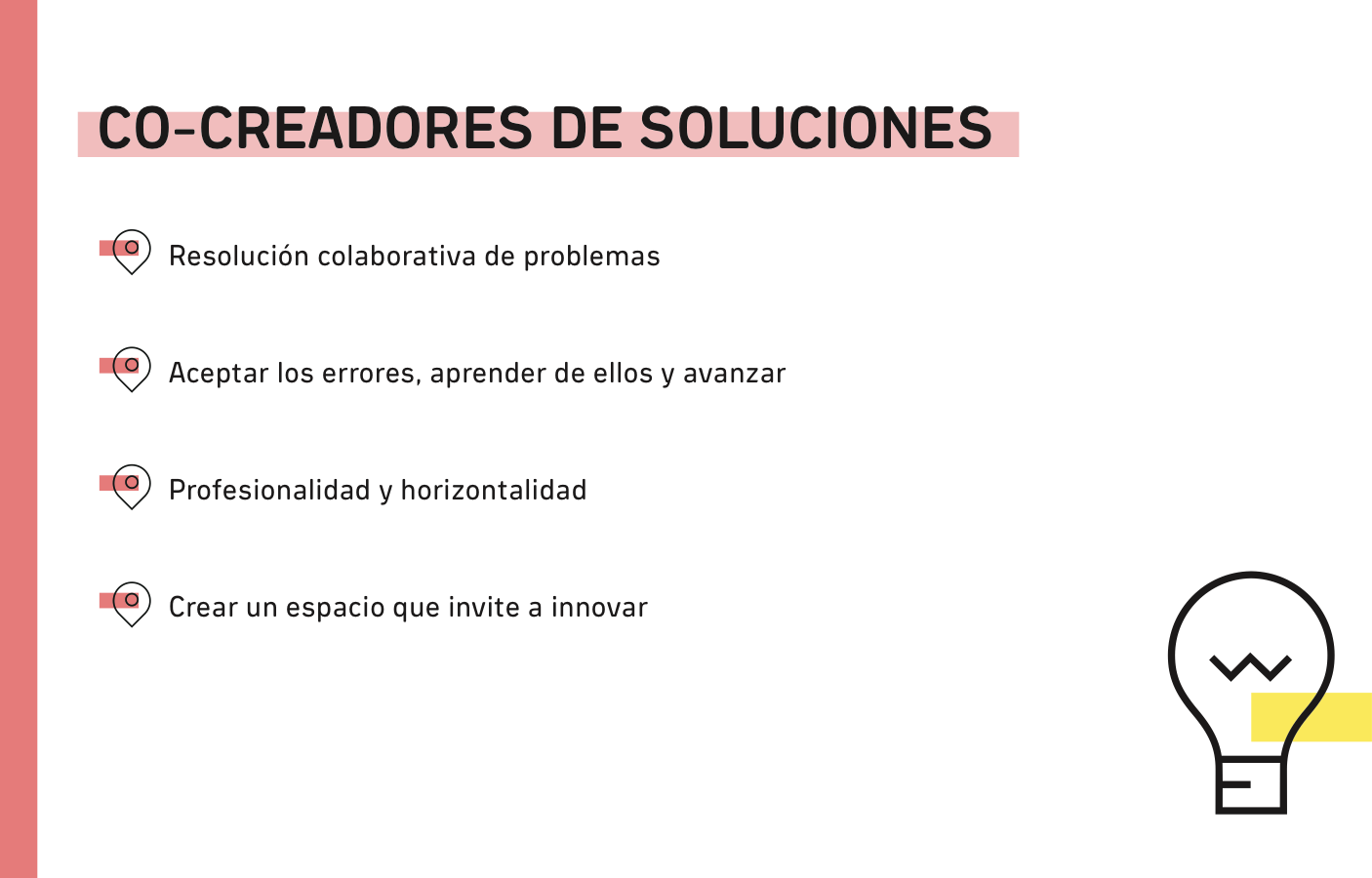 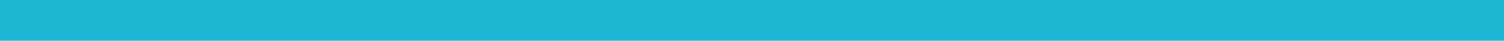 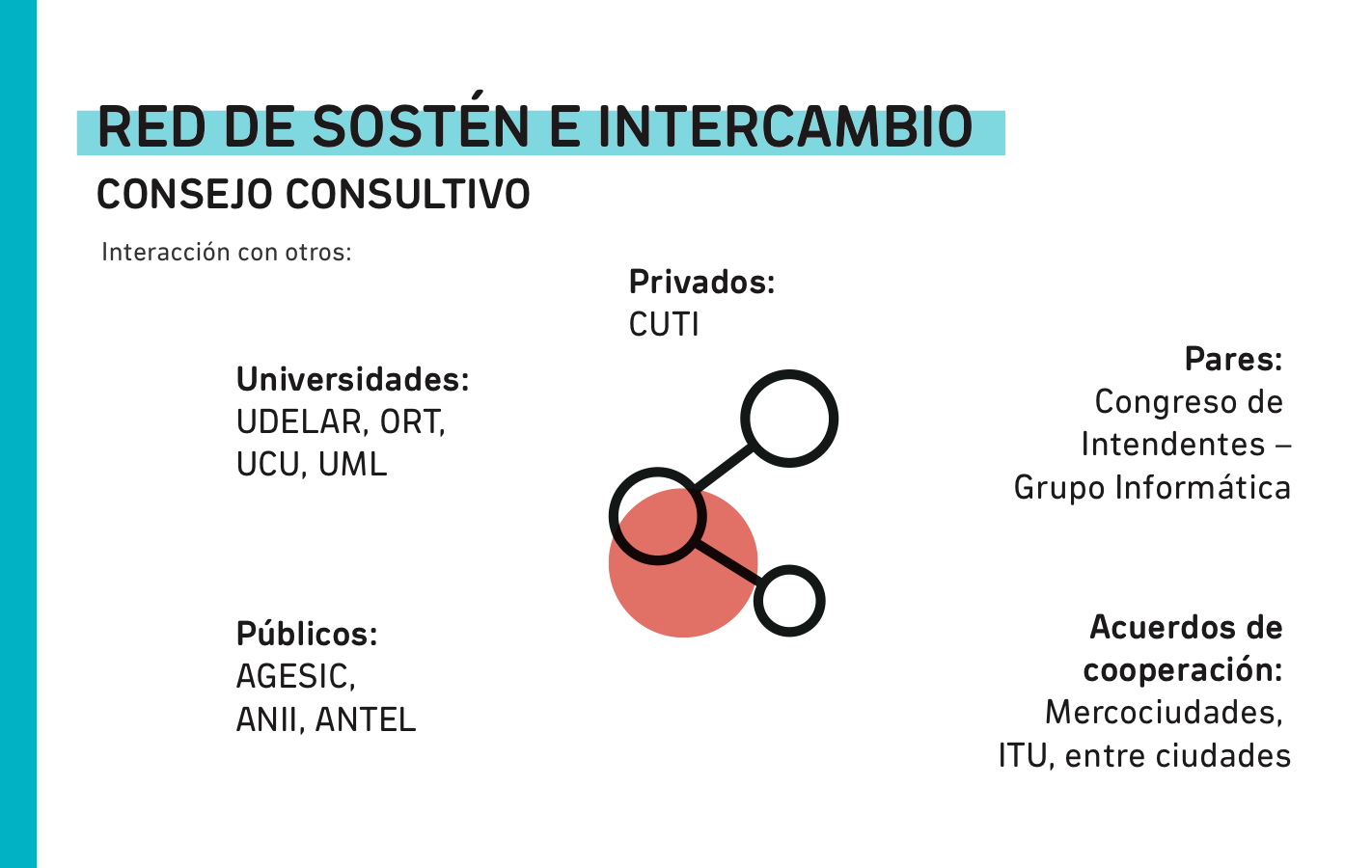 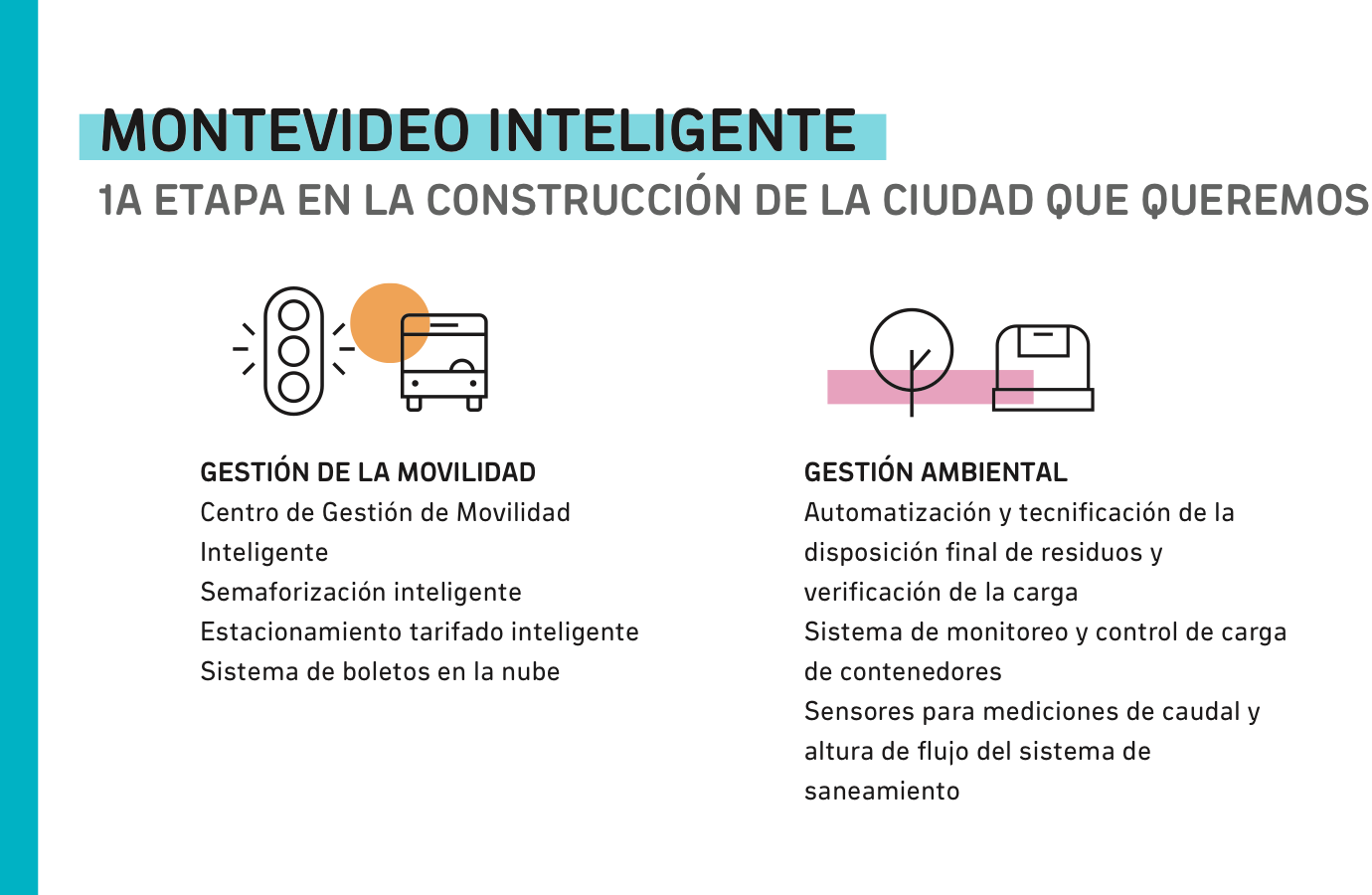 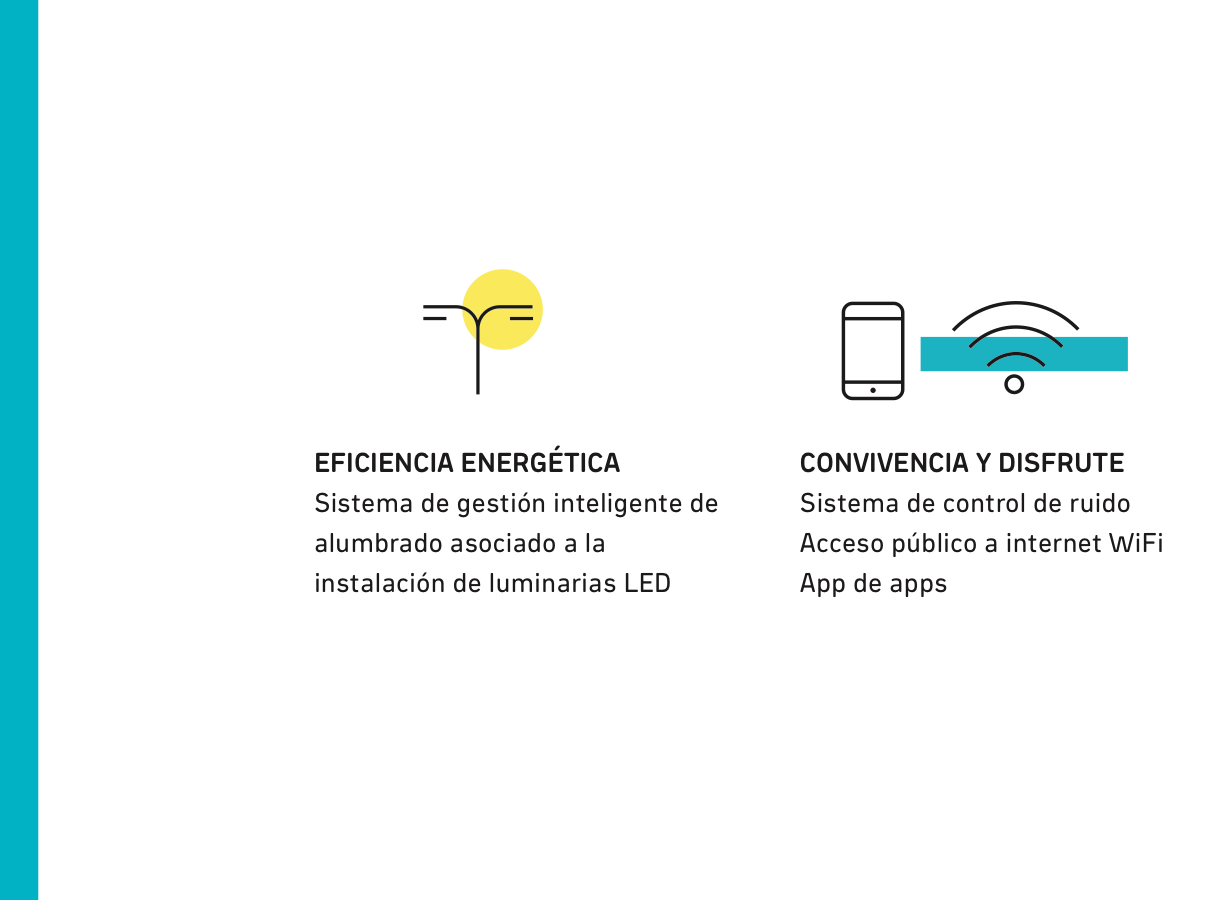 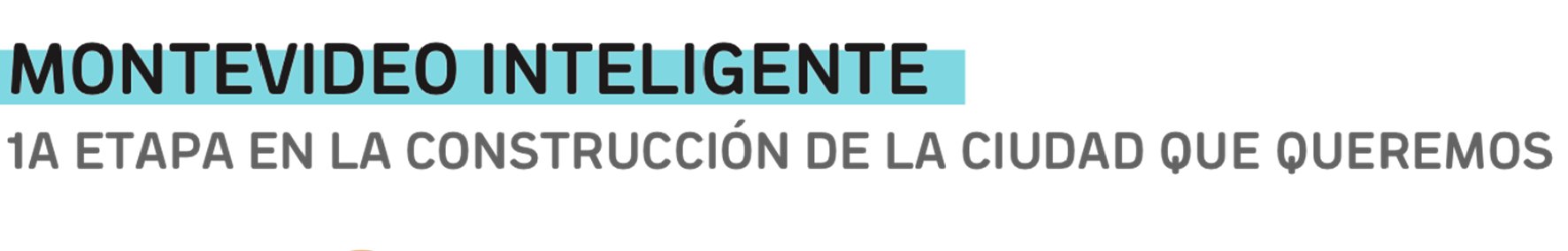 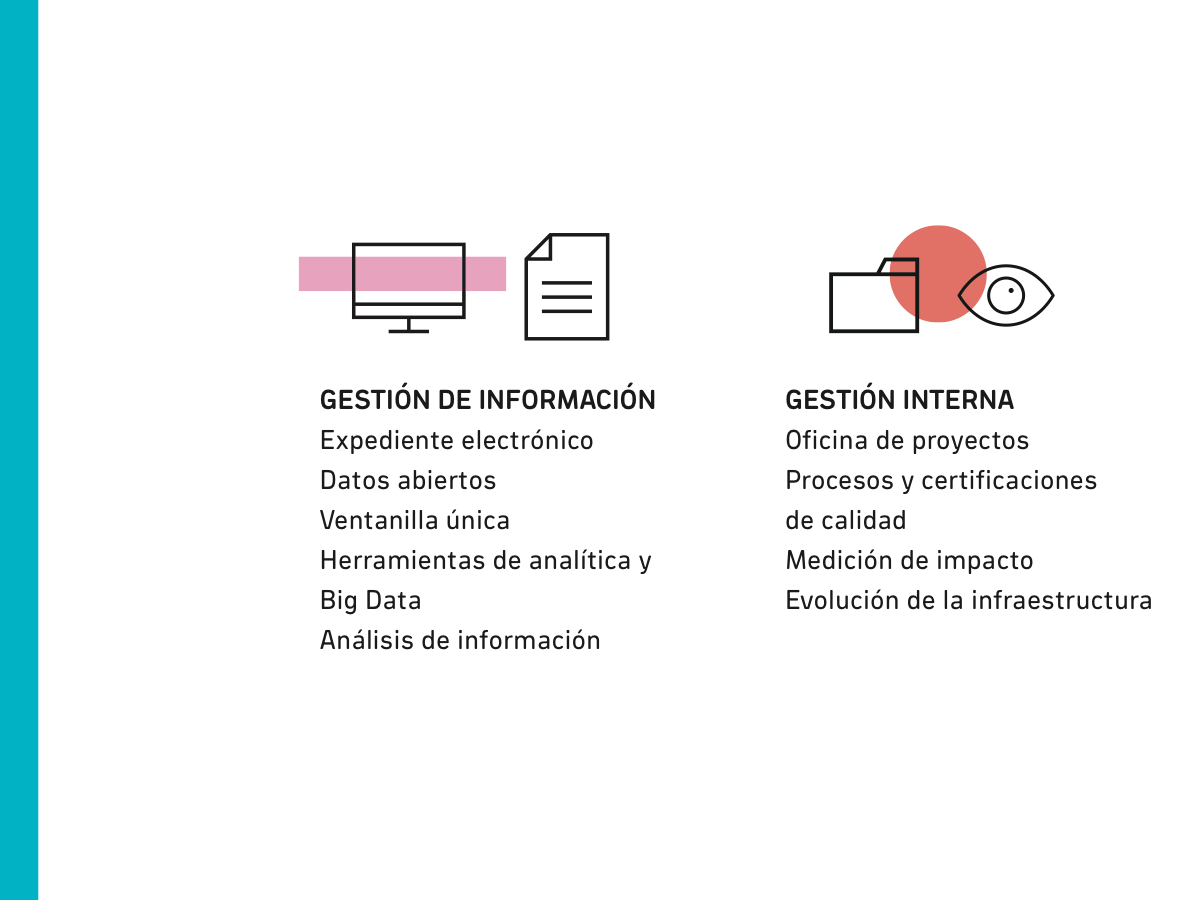 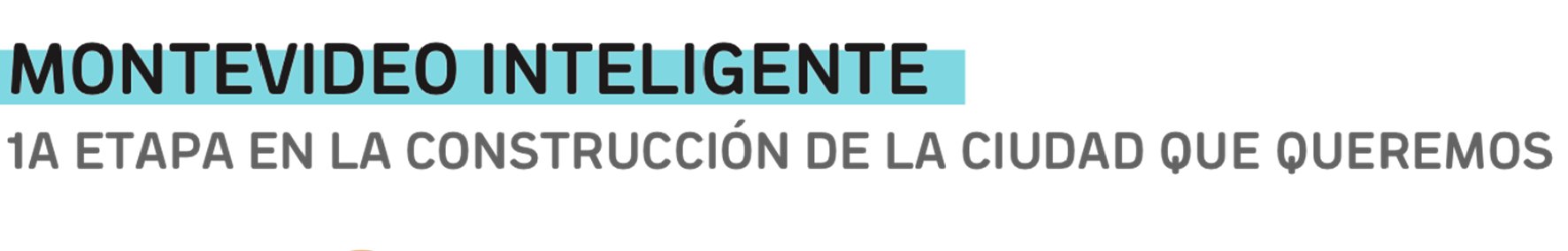 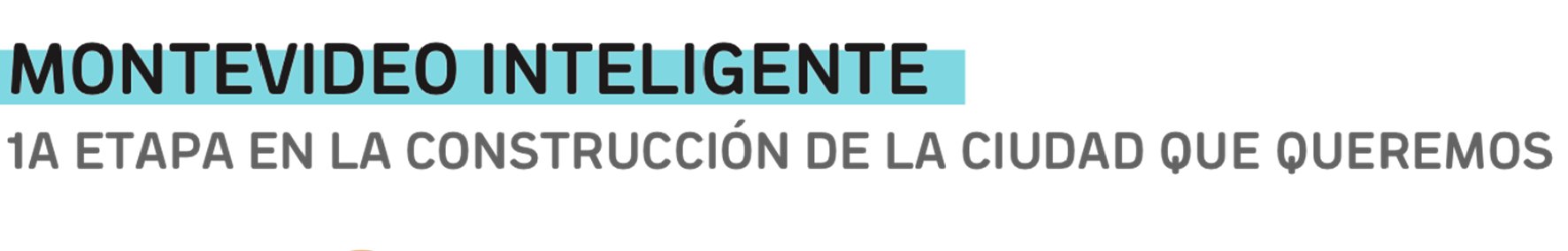 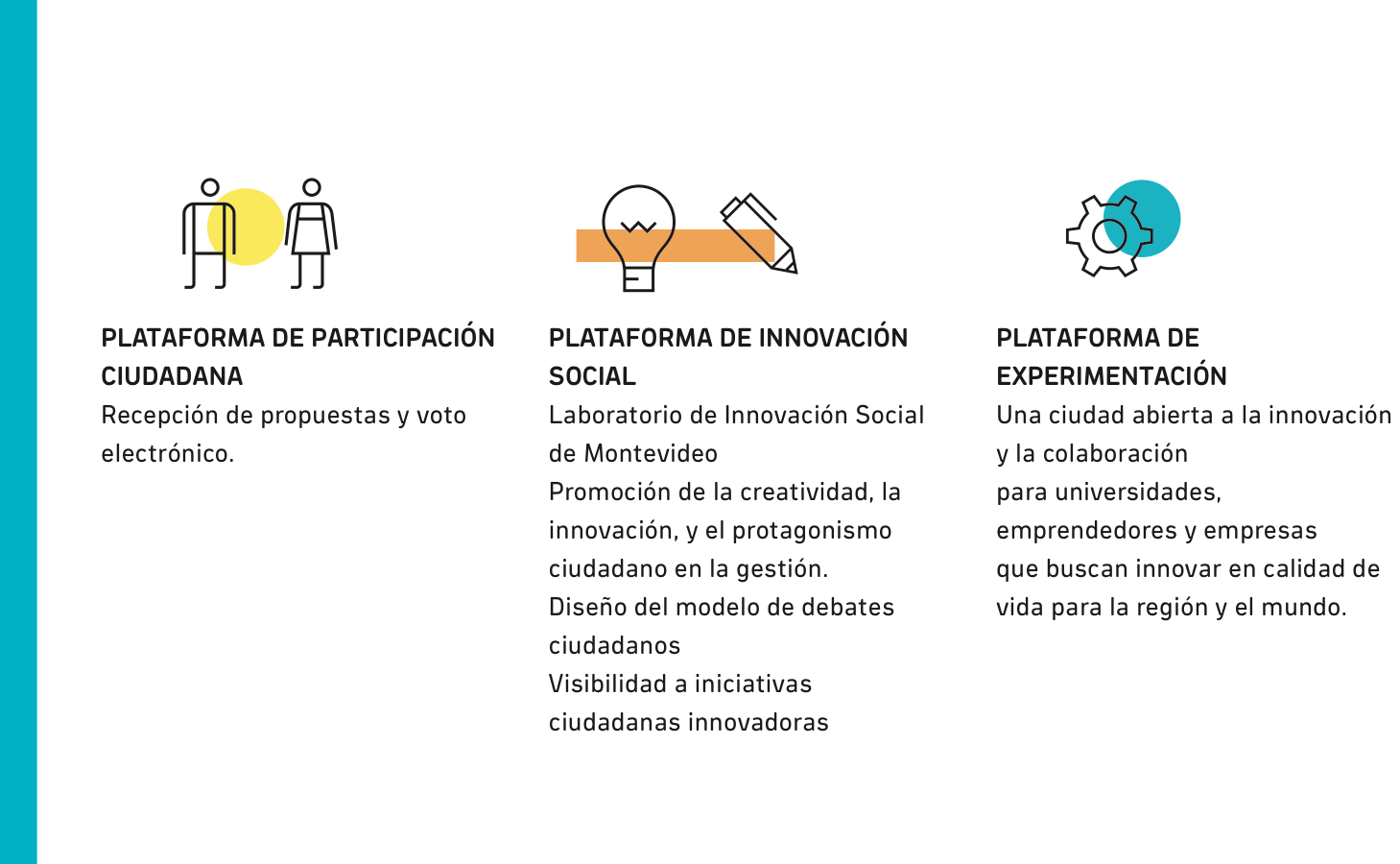 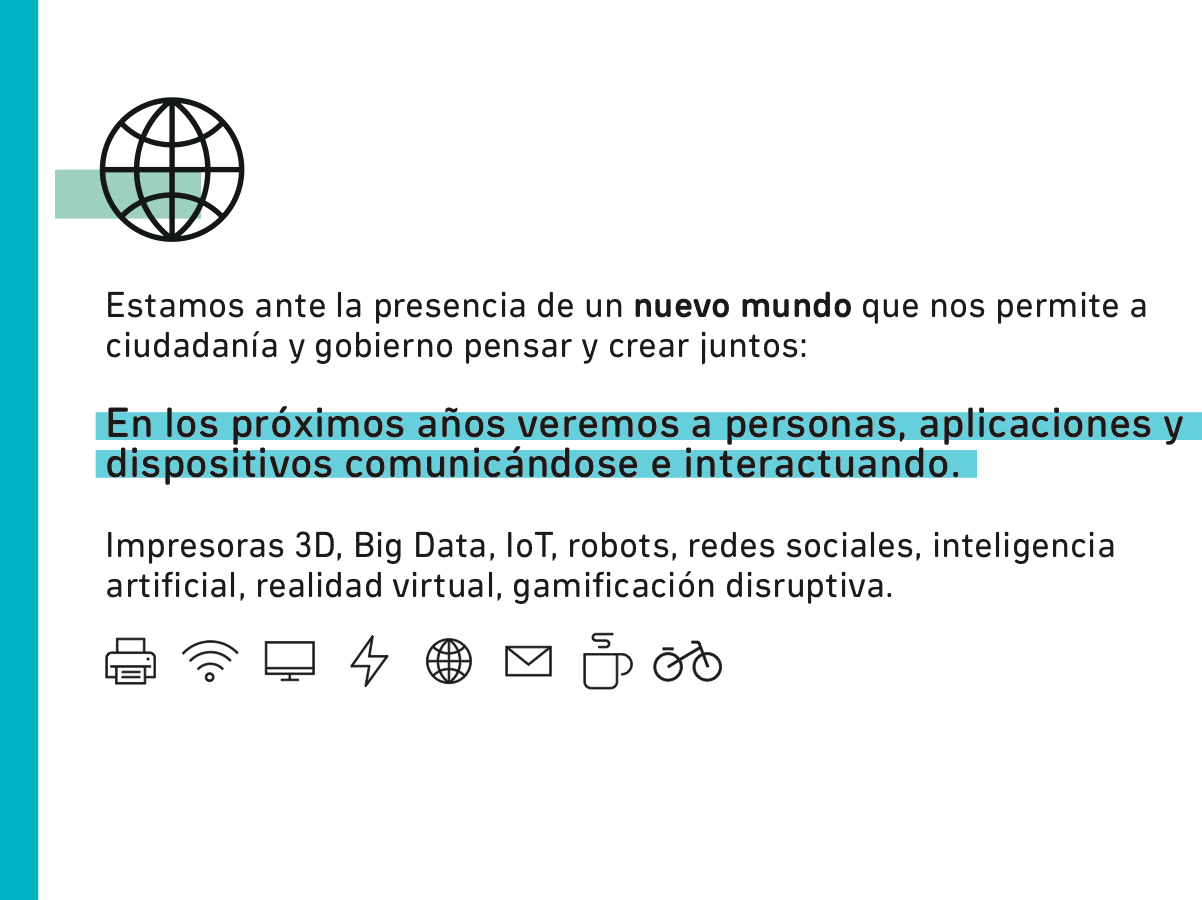 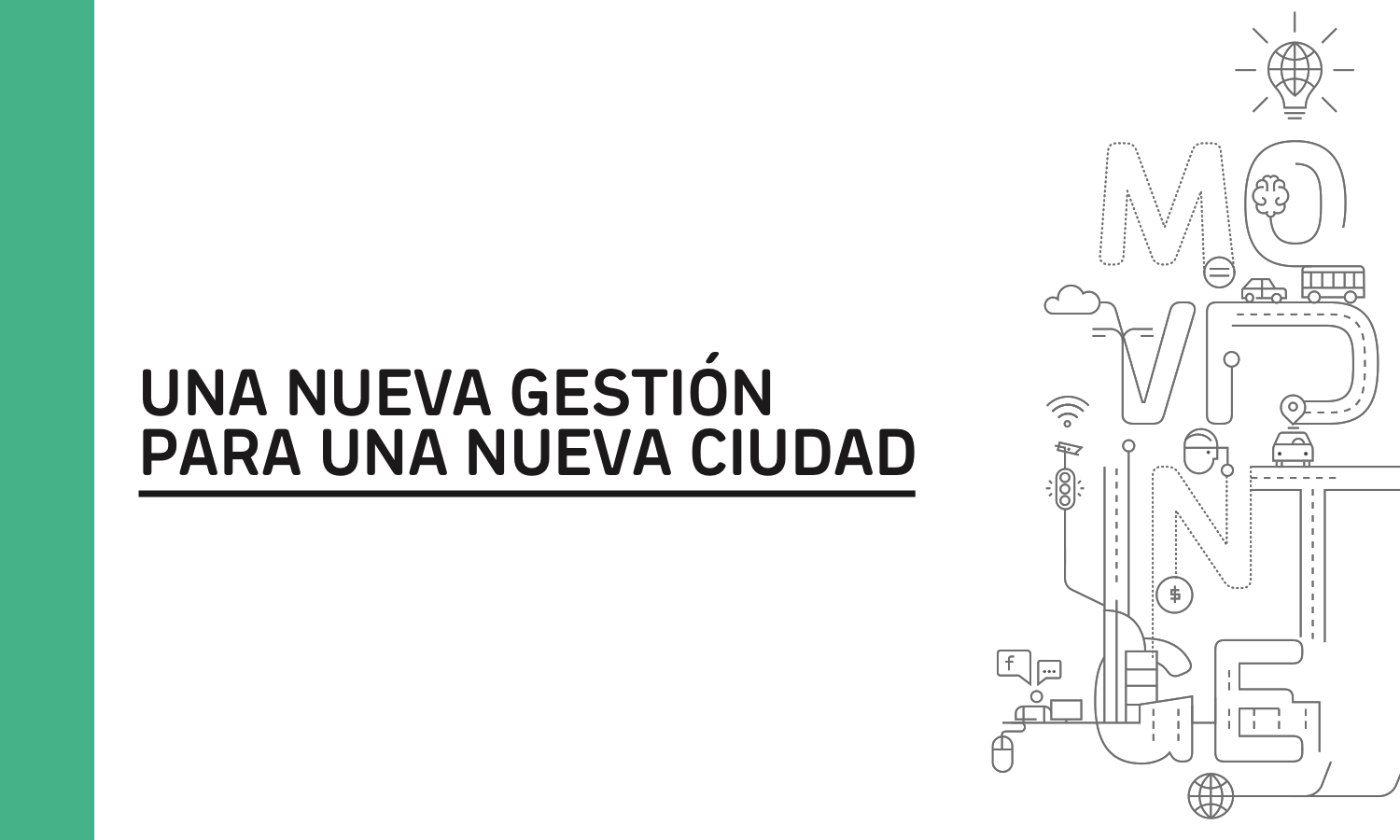 INTERNET 
DE LAS 
COSAS
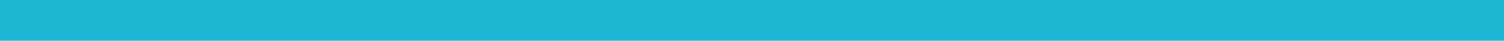 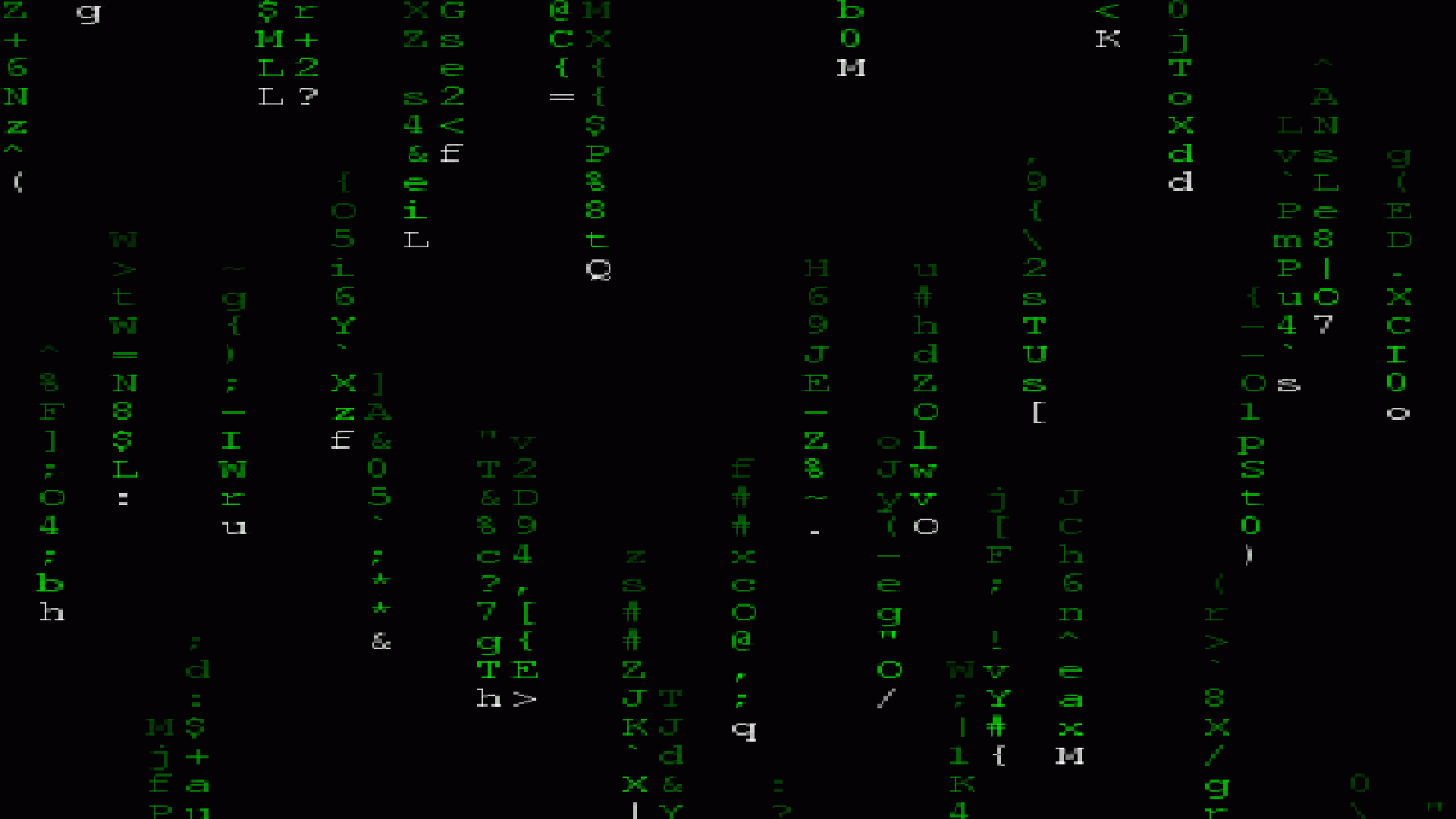 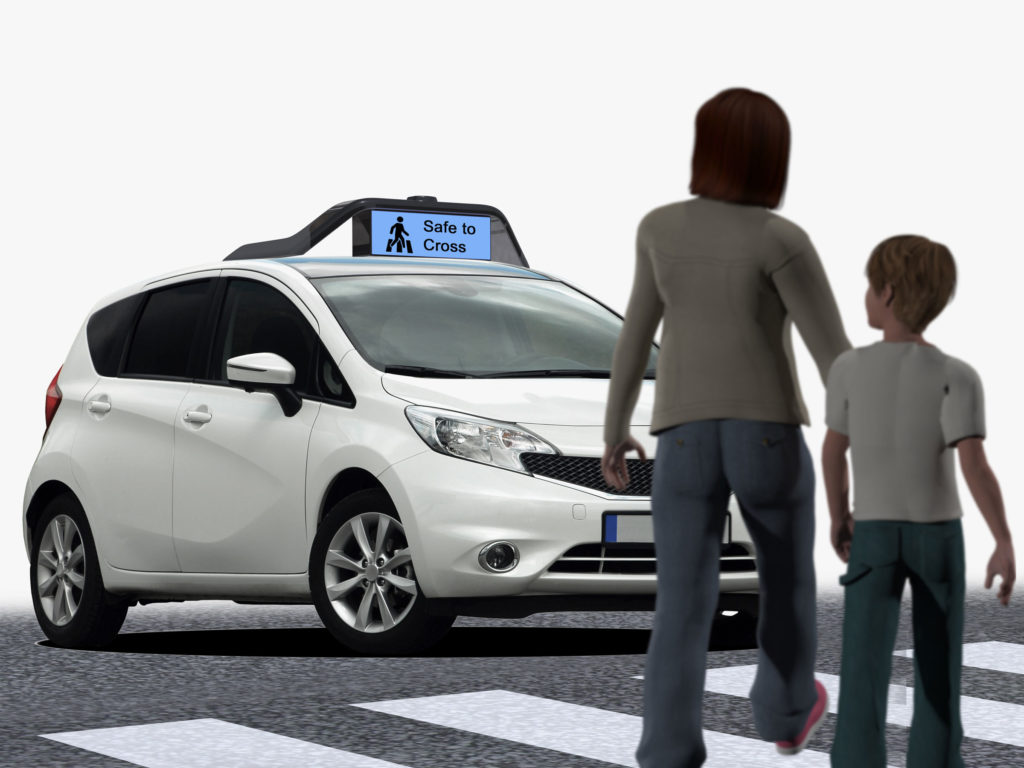 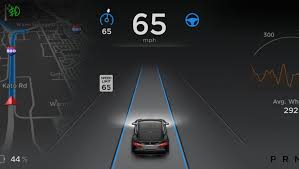 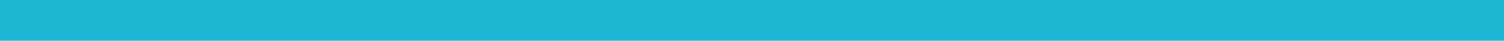 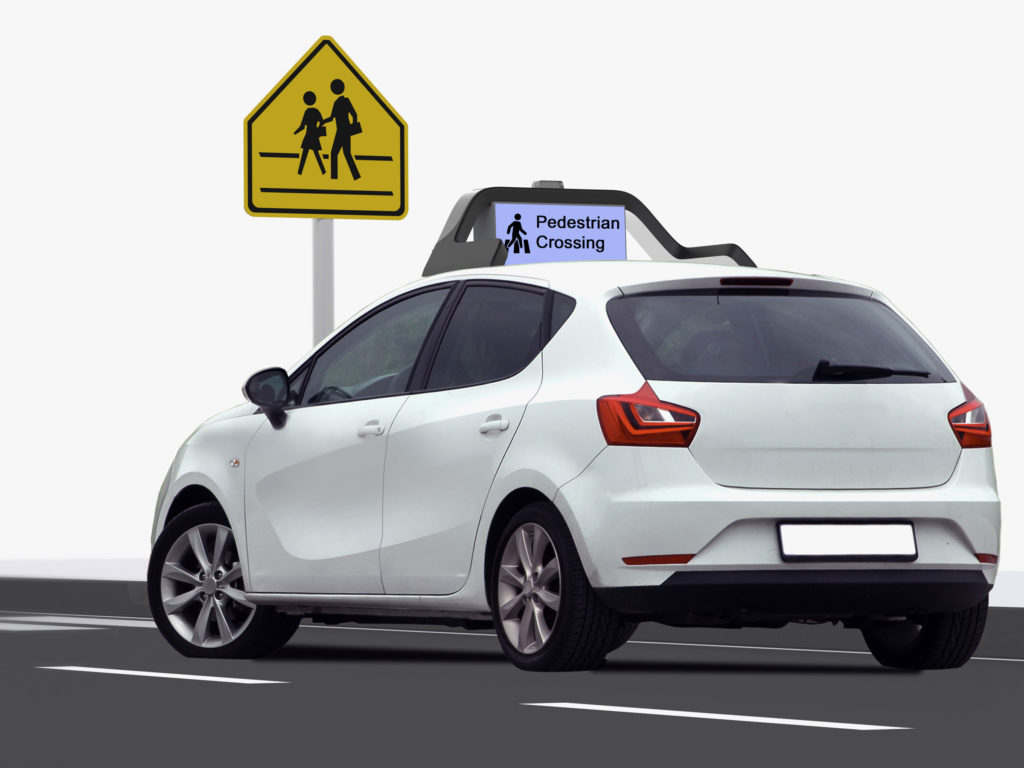 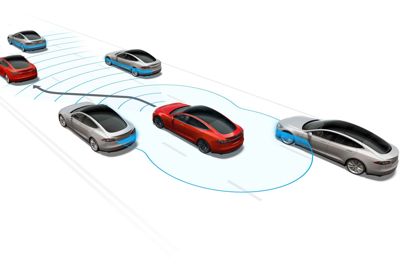 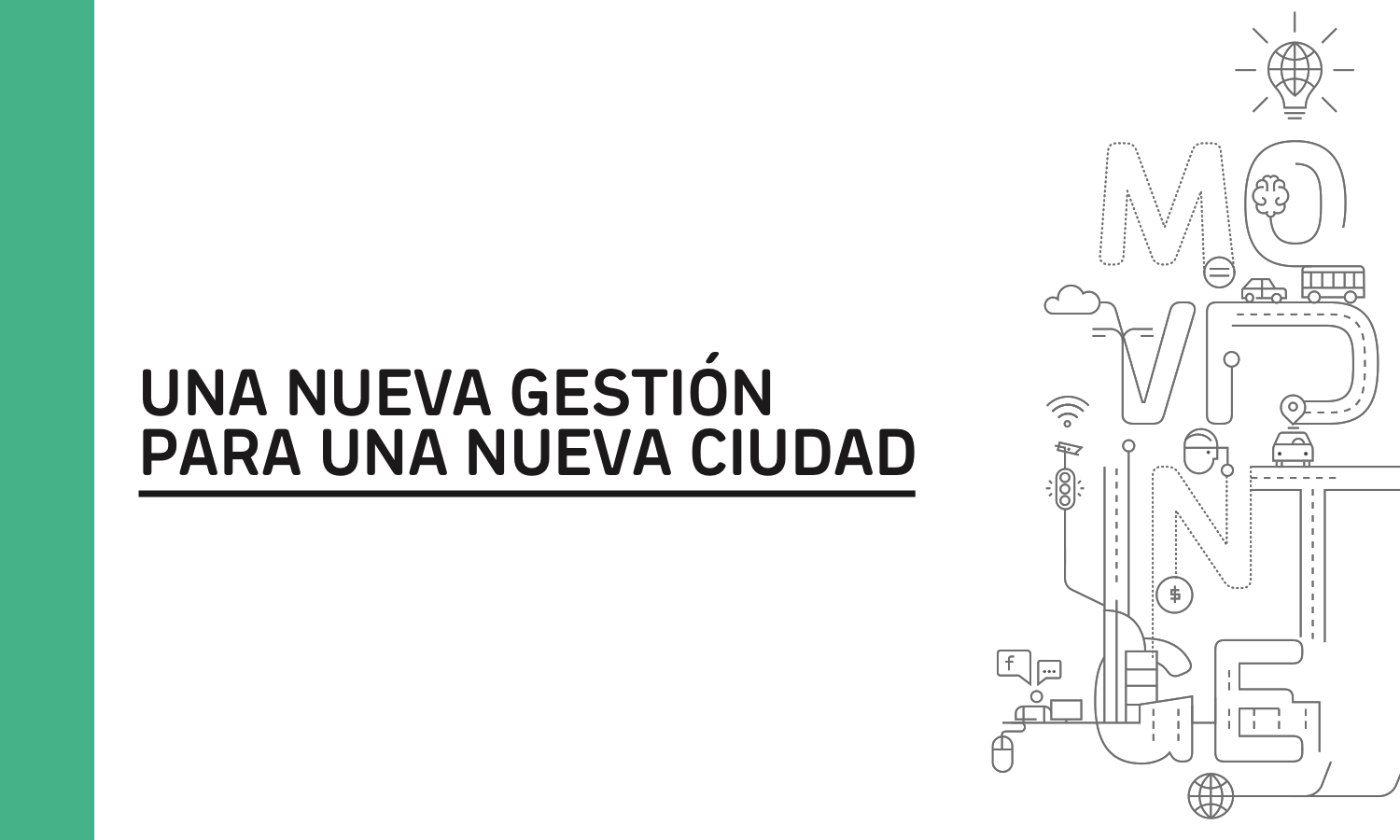 ALGUNOS
ANUNCIOS
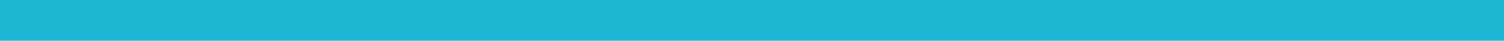 Montevideo ciudad resiliente
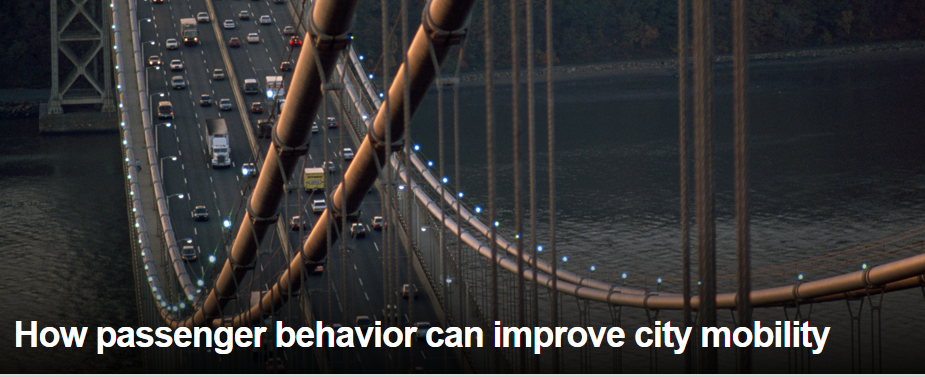 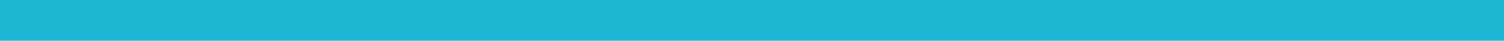 DESAFÍOS ANII - IM
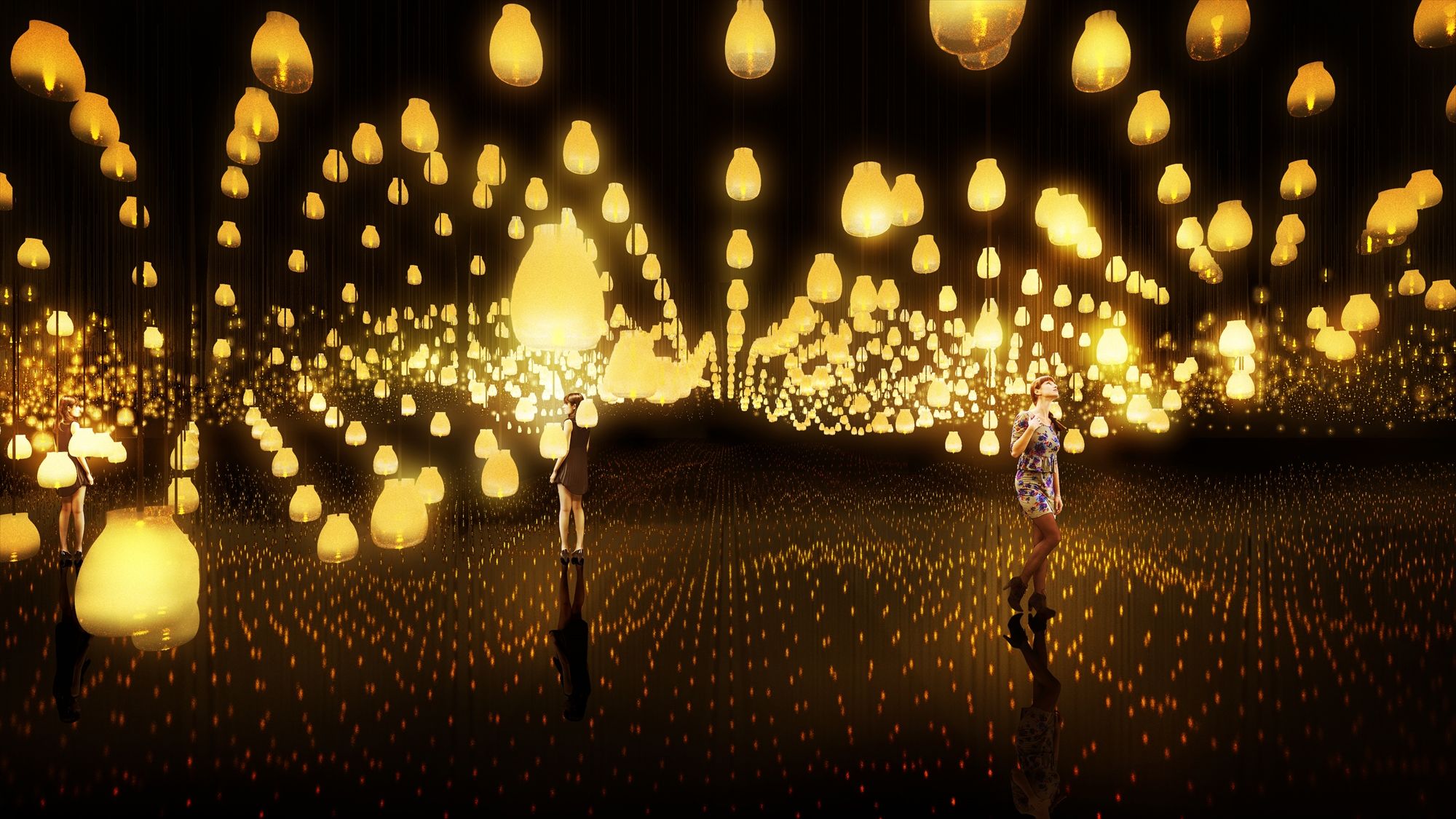 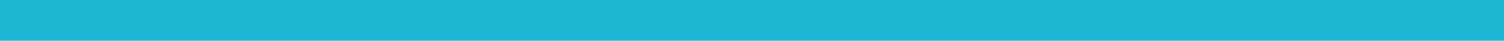 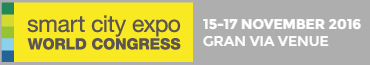 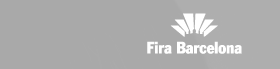 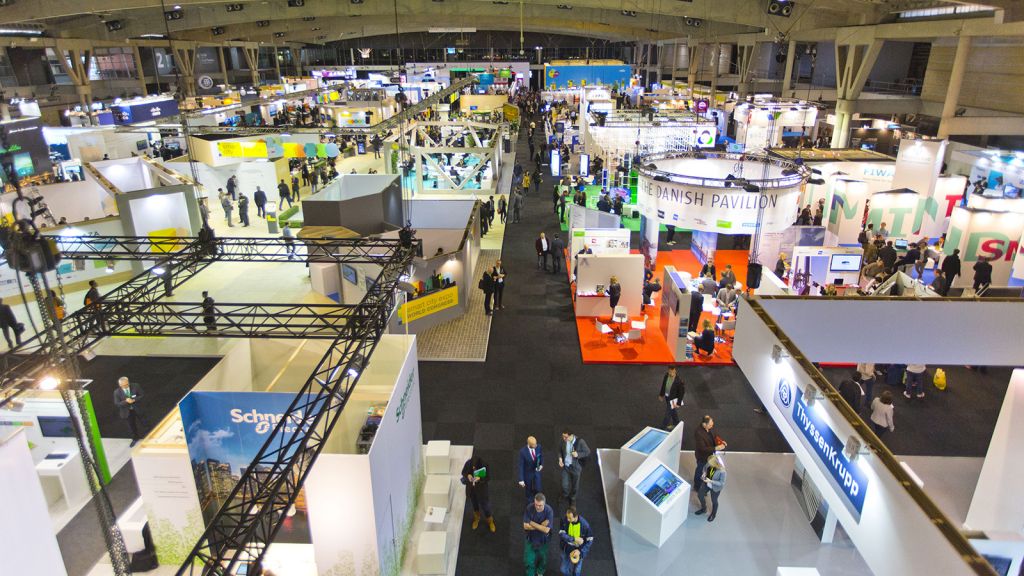 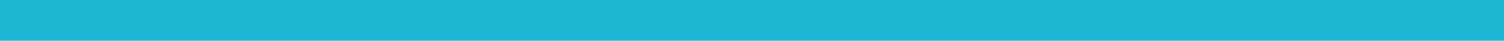 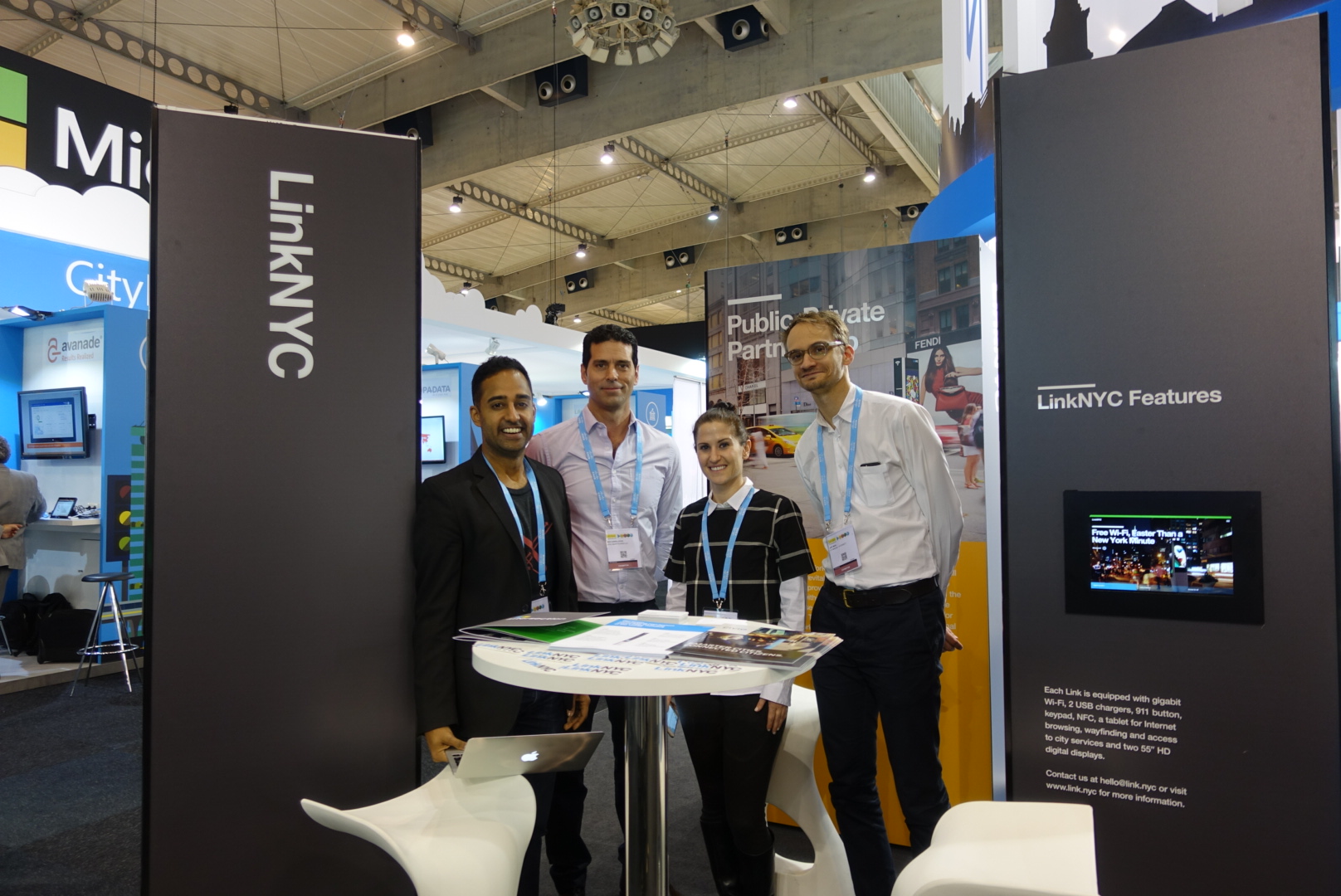 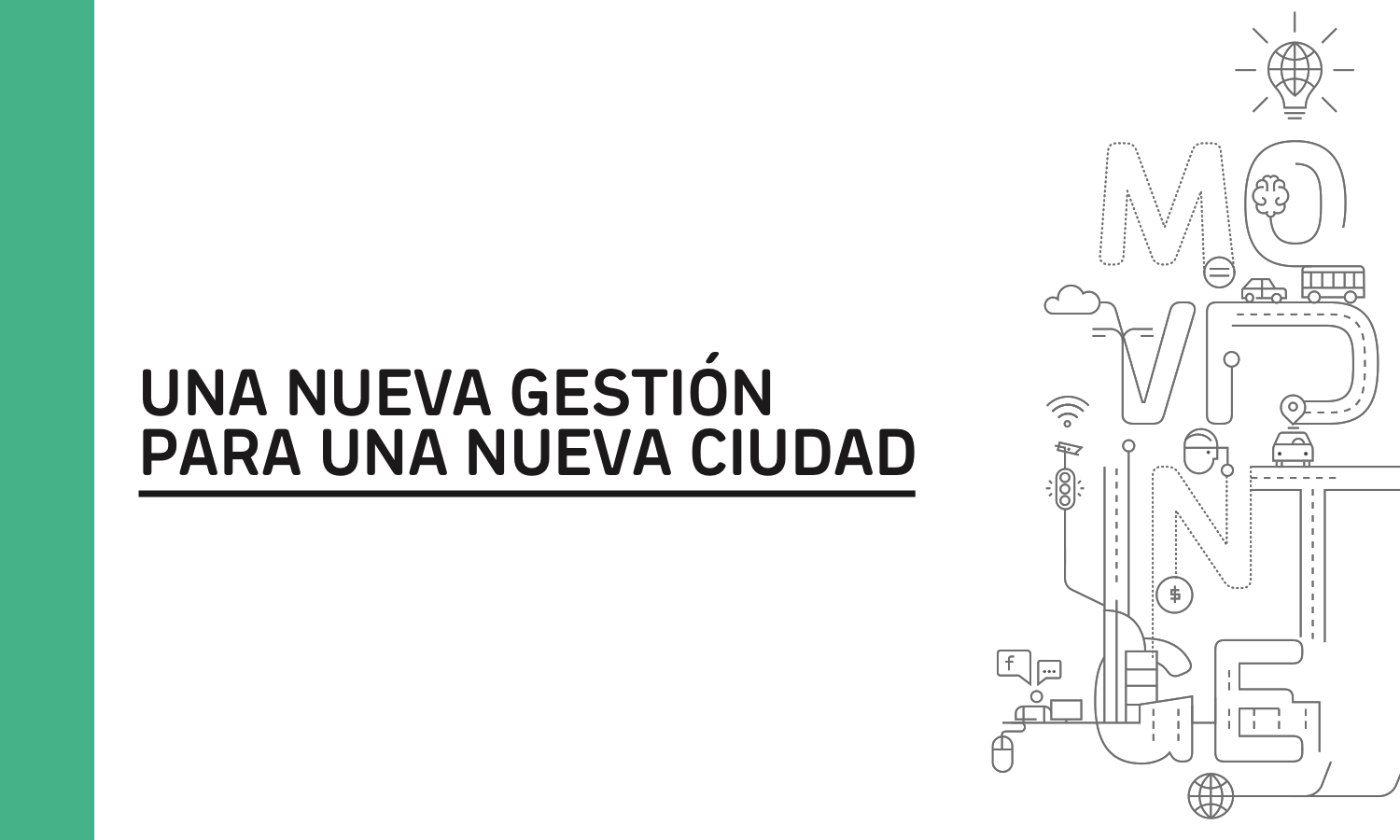 EN RESUMEN:
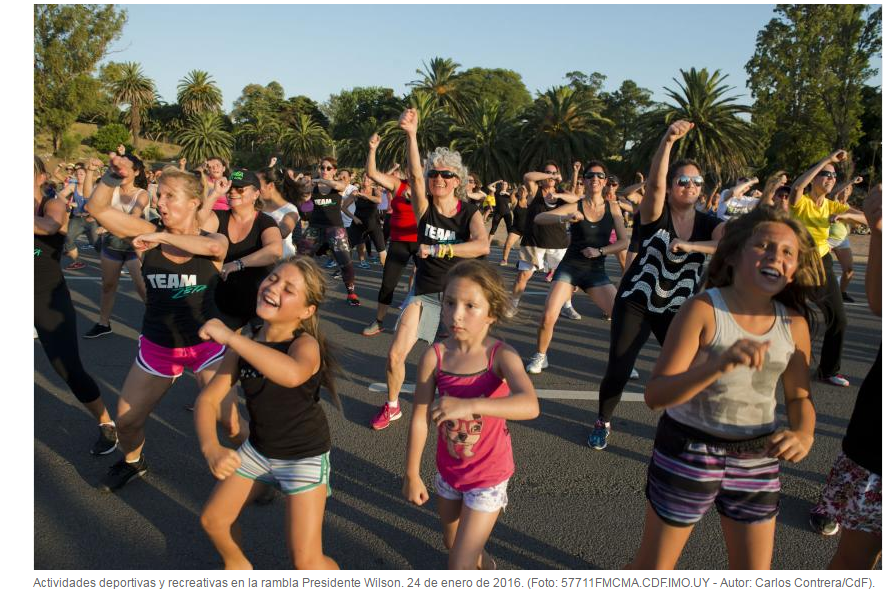 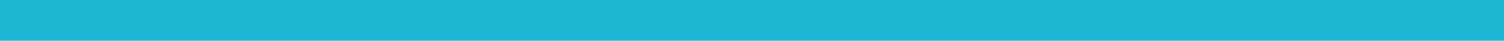 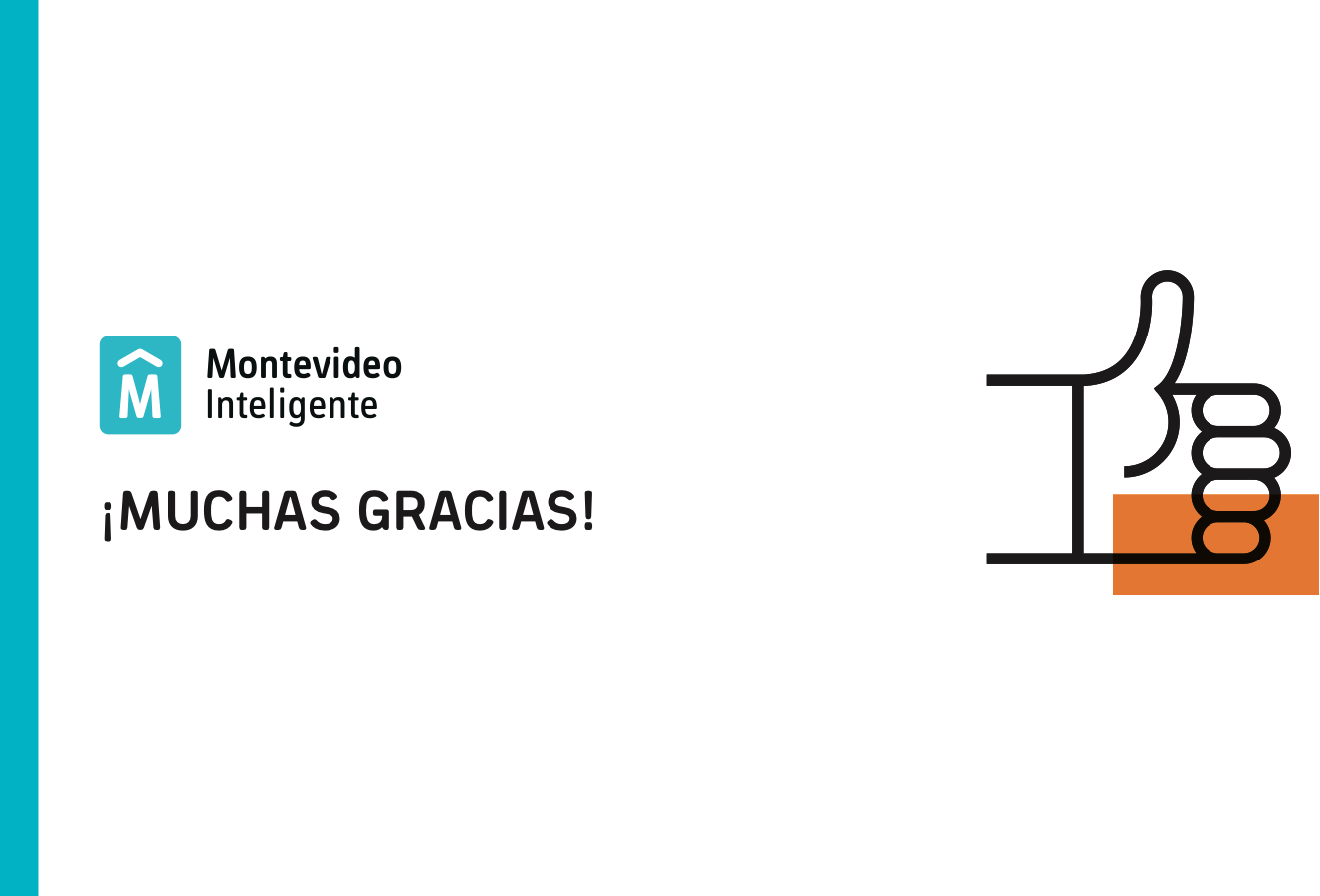 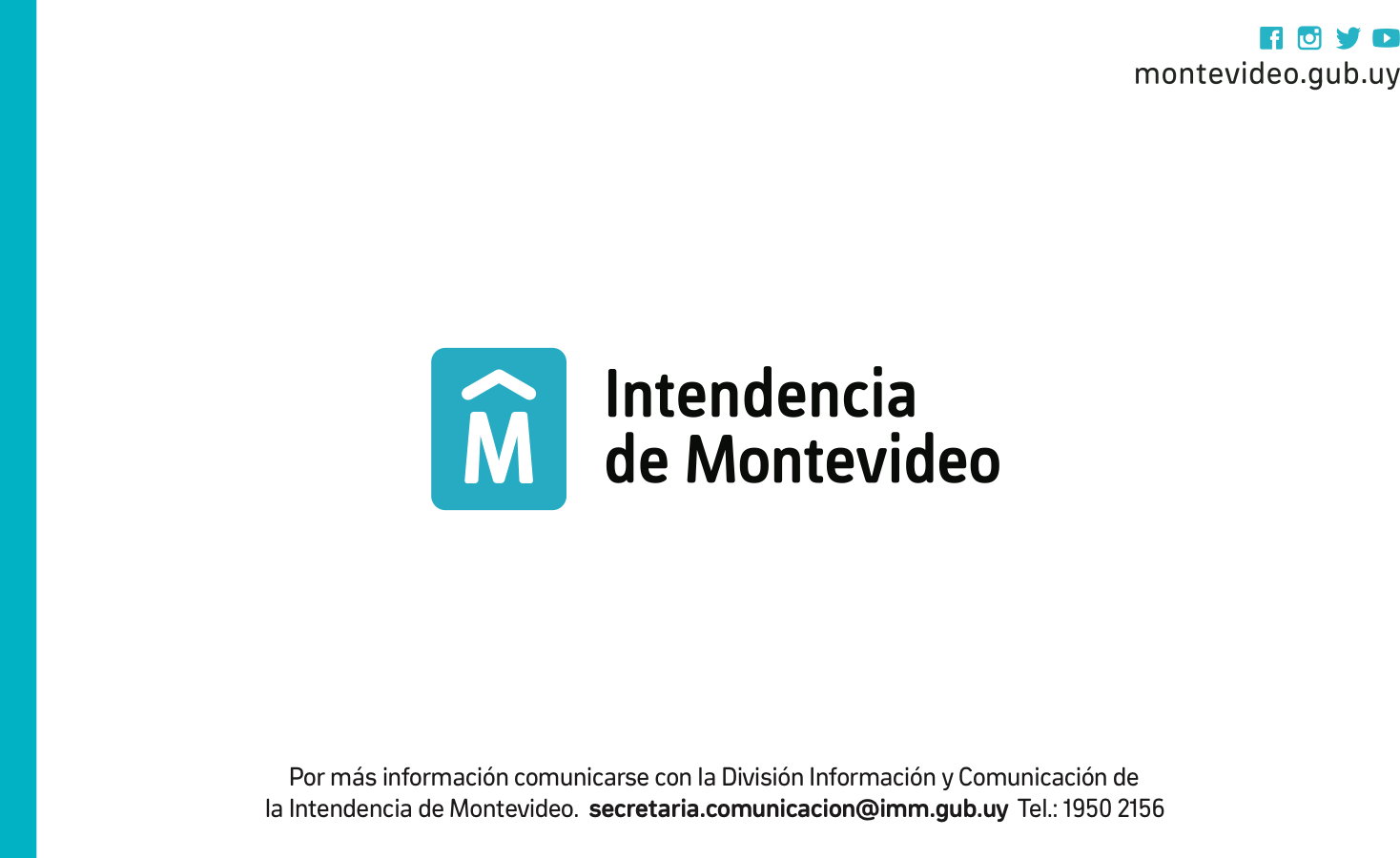